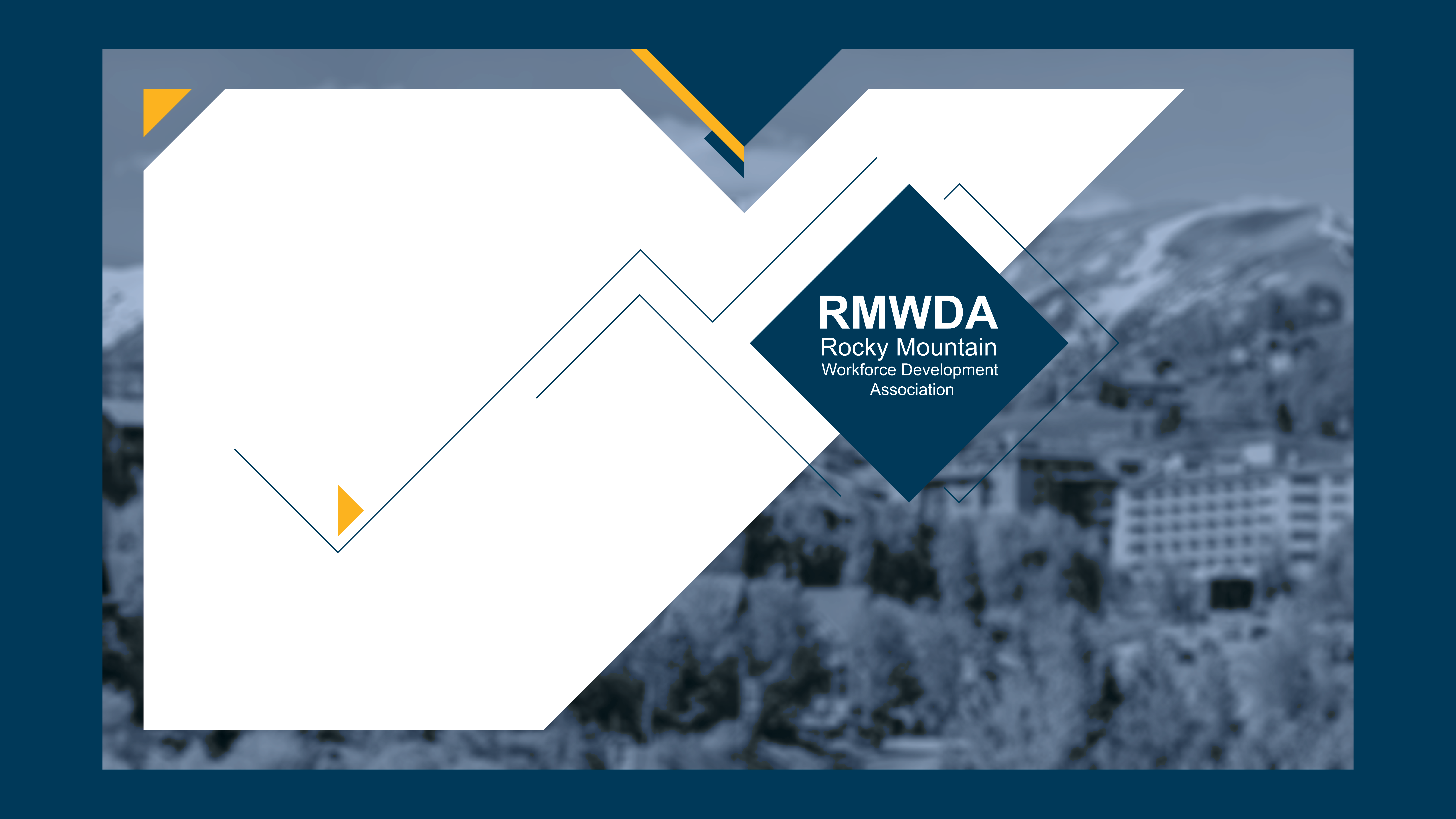 Workforce Development
What the heck is it and why should you care?
May 29, 2024
What does Workforce Development Mean to You?
Menti.com access code is 6857 3699
Welcome!
Workforce Development Fundamentals
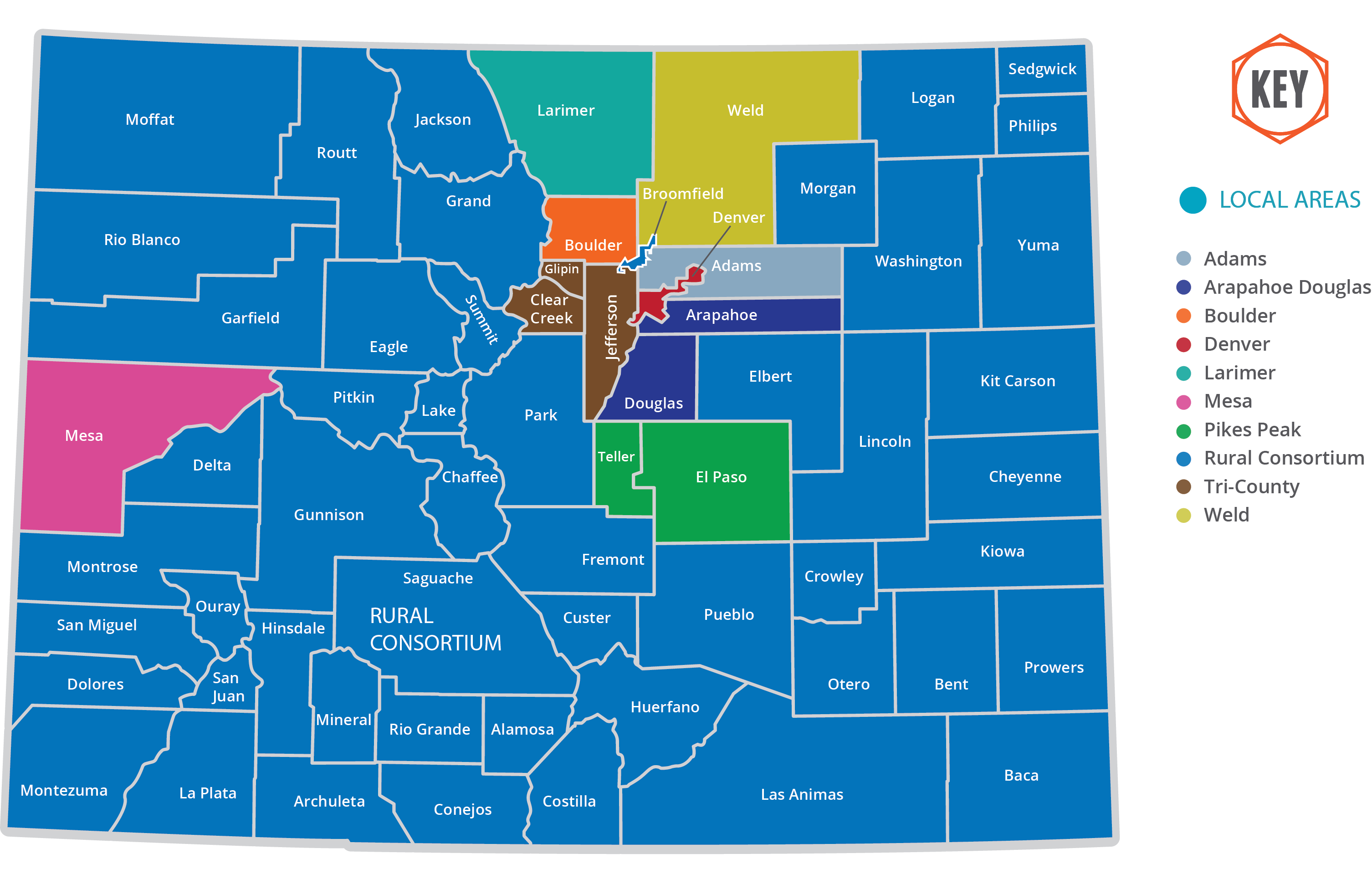 Statewide system comprised of 10 local workforce areas
Funding streams 
Workforce Innovation and Opportunity Act (WIOA) formula funds, supplemented with discretionary federal and state funds
Business Engagement
Business Engagement
Sector Partnerships
Sector partnerships are partnerships of business leaders, from the same industry and in a shared labor market region, who work with education, workforce development, economic development, and community organizations to address the workforce and other competitiveness needs of their industry

Colorado Sector Partnerships Include:
Manufacturing
Healthcare
Hospitality
Construction
Tech Talent
Aerospace
Freight Industry
Early Childhood Education
Tree Care
Retail
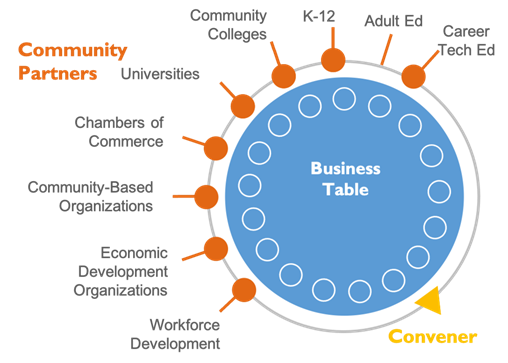 Success Through Collaboration
Dr. Mordecai Brownlee, Power of Sector Partnerships
The Power of Collaborative Partnerships
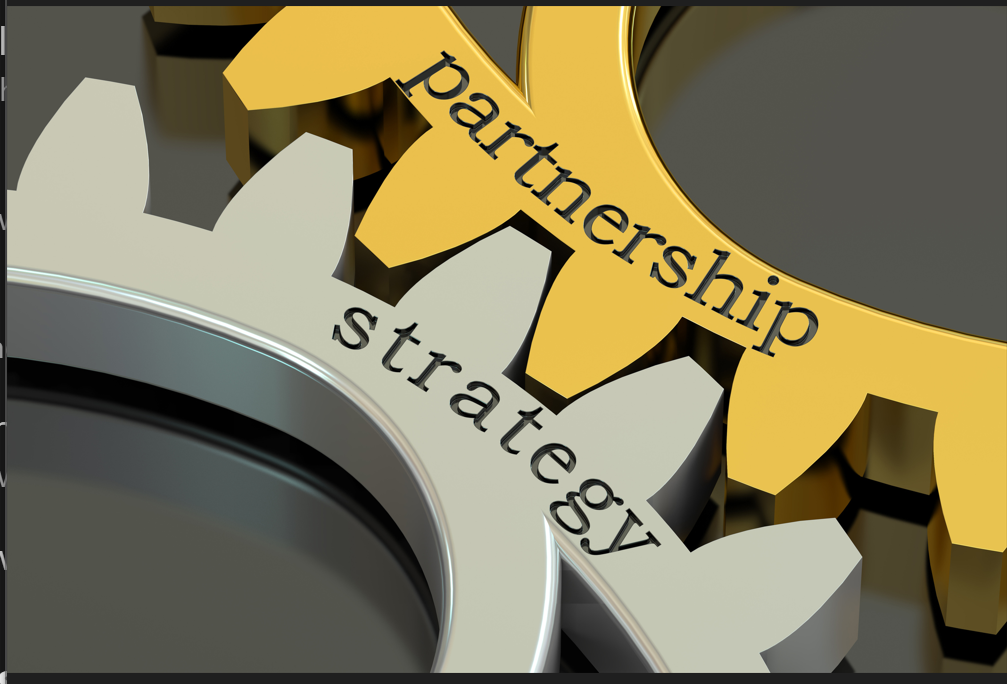 Economic Development 
Chambers of Commerce 
Small Business Development Centers 
K-12 & Post-Secondary 
Community-Based Organizations & Nonprofits 
Veterans Services Organizations 
Unemployment Insurance 
Office of New Americans 
Division of Vocational Rehabilitation
Justice-Involved Entities
An Economic Development Perspective
Curtis Englehart, Power of Partnerships
Job Seeker Support
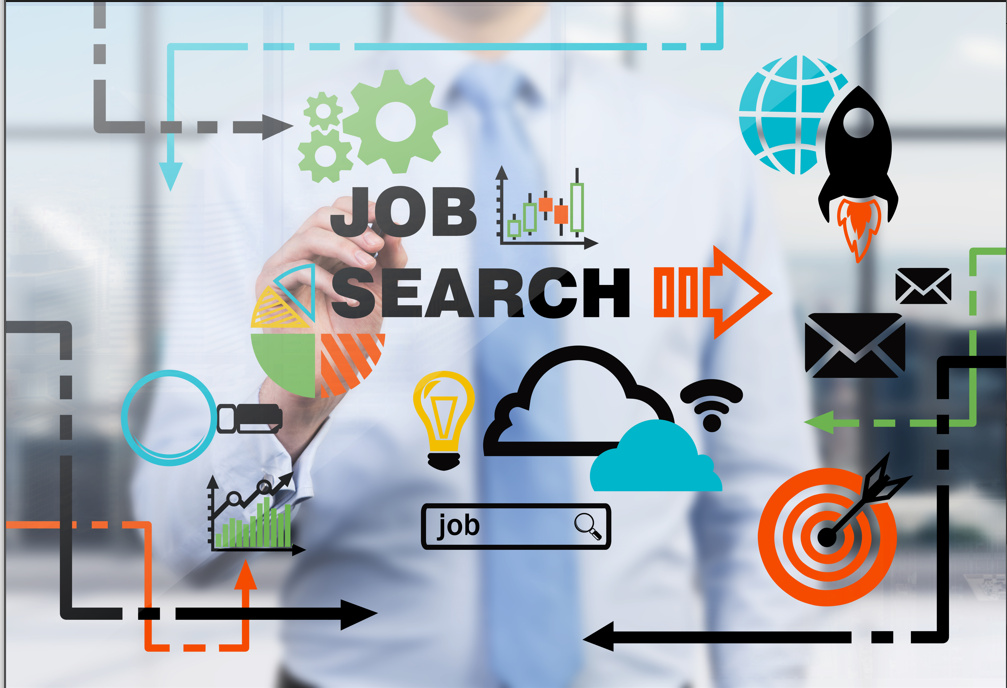 Individualized, Customized Approach 
Skills Training and Credentials 
Career Counseling and Support 
Addressing Skill Gaps
Support for Diverse Populations
Long-Term Career Growth
Economic Prosperity
Evolving Labor Market and Economy
By 2028 Colorado is expected to grow 5.2%, adding nearly 161,302 jobs
Different regions face unique challenges and opportunities :
The Professional, Scientific and Technical sector is expected to grow 10.4%, adding over 31,000 jobs.
Healthcare is expected to grow 6.5%, adding over 21,000 jobs.
Government at all levels is expected to grow 5.4%, adding nearly 30,000 jobs.
Infrastructure jobs will be added in engineering services, research and development, construction and production. 
Broadband upgrades.
Green commercial and residential buildings.
Upgrading roads and adding EV plug-in and hydrogen fueling stations.
Electric power generation and storage.
Evolving Dynamics
The Evolving Dynamic of Business and Labor Market Needs

Implications for Businesses 
Upskilling and training
Strategic partnerships
Skills-based hiring 
Labor and housing shortages
Adoption of digital tools

Implications for Workers
Job stability and retention
Need for continuous learning
Job quality
Adaptable and prepared for possible changes in job availability and market conditions
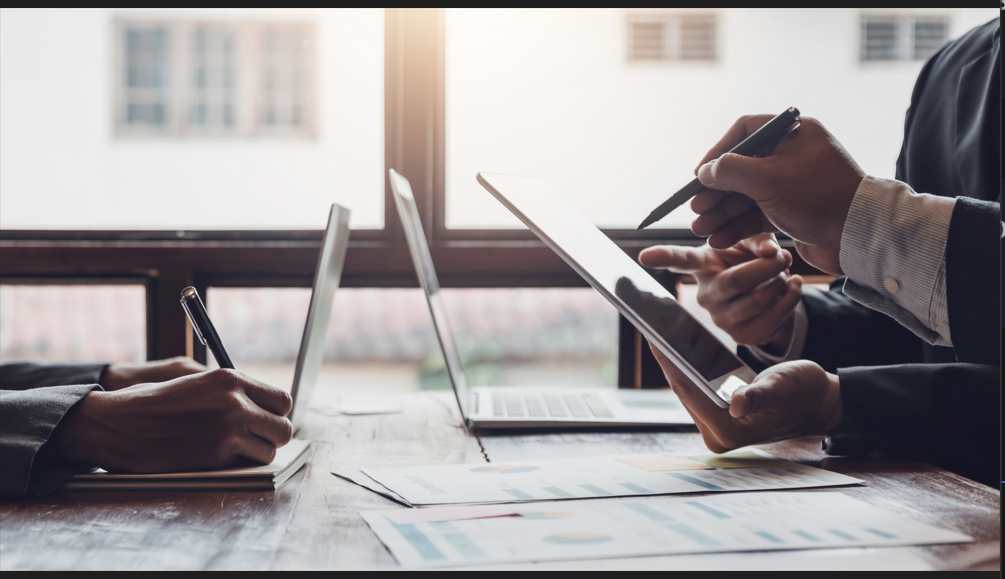 Colorado's Unprecedented Labor Shortage
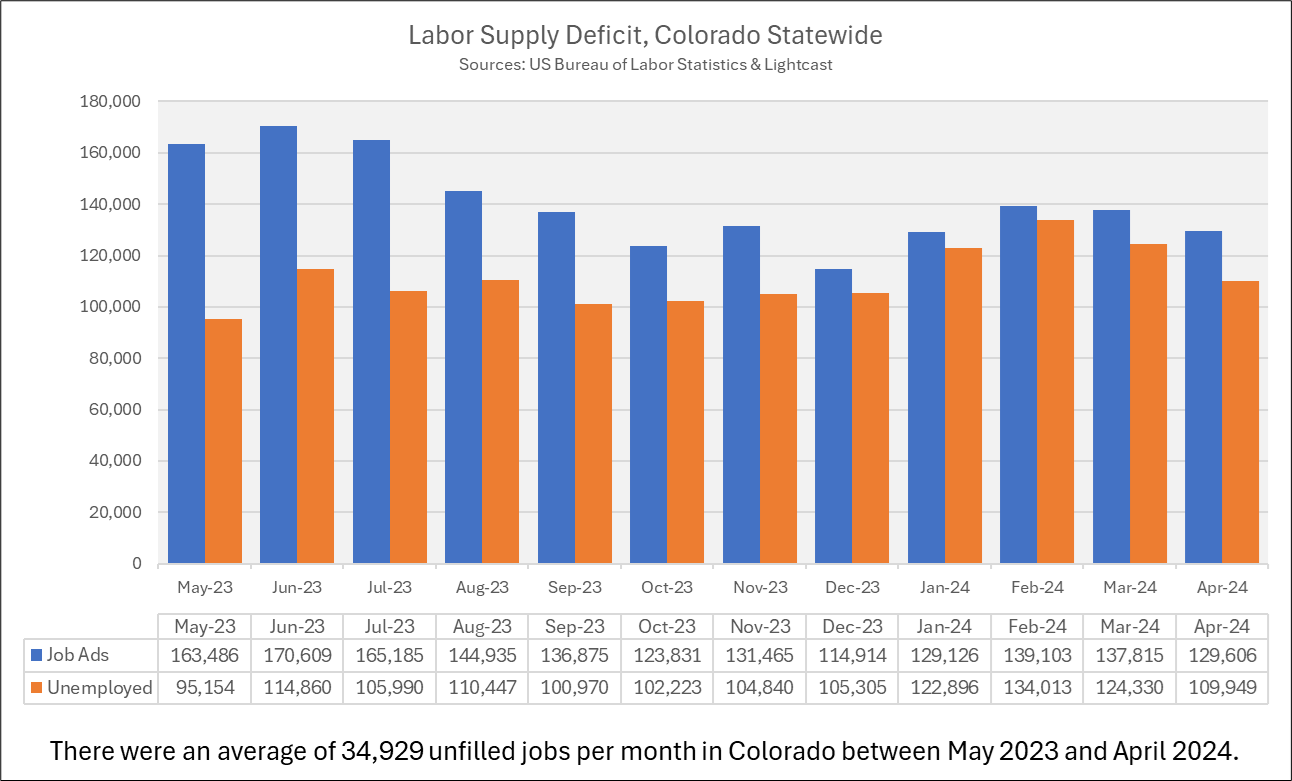 There are two jobs available for each unemployed Coloradoan 
State and national populations are declining 
CO LFPR is the 4th highest nationally
Business Insights
Peter Hancock, The Business Perspective
Why Workforce Development Matters
Benefits of Investing in the Workforce Development System

Economic Growth: A skilled workforce attracts businesses and fosters economic development, leading to job creation and higher economic activity in the community 
Reduced Unemployment: Workforce development programs help reduce unemployment by equipping individuals with the skills needed to find and retain employment, thereby improving overall economic stability,
Enhanced Quality of Life: As individuals gain employment and higher wages through workforce development, their quality of life improves, which can lead to better health outcomes and stronger community cohesion 
Social Equity: Investing in workforce development can help bridge gaps in education and employment opportunities, promoting social equity and reducing disparities in the labor market
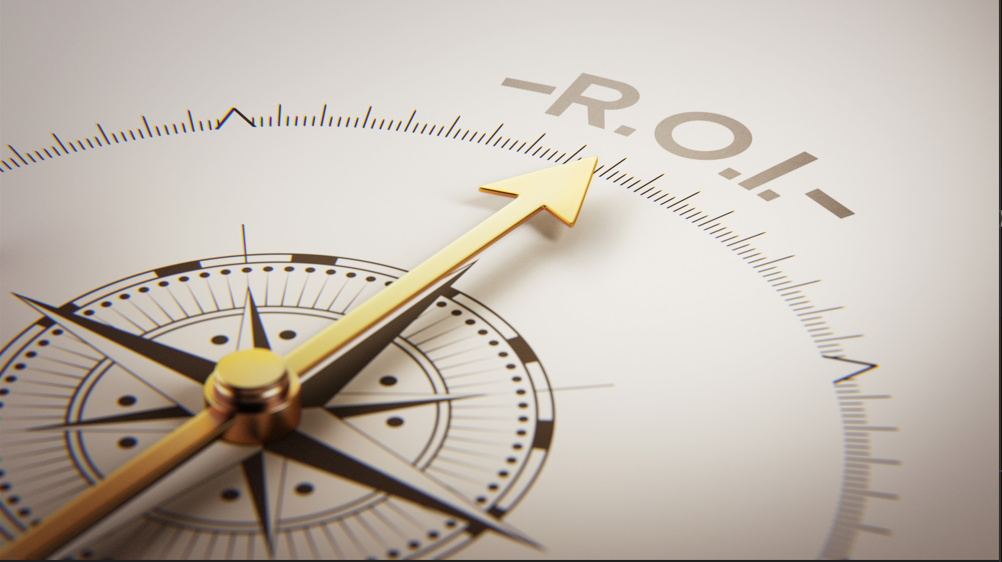 The Economic Impact of the Colorado Workforce Development System
The Colorado Workforce Development System has generated an economic impact of $334.7 million dollars in one year
This translates to $9.50 invested in our local economy for every $1.00 federal grant dollar spent
Participants who engaged in the Colorado Workforce Development System earned $12,860 annually more than those who did not engage with our system
Policy Shaping the Workforce Landscape
Federal and State Workforce Legislation 

WIOA Reauthorization 
The proposed 50% Training Expenditure Mandate for Adult and Dislocated Worker Funds
Increase in the Governor’s Reserve for a ‘Critical Industries Fund’
3.   Redesignation Language

State Legislation 
HB24-1364 
SB24-050
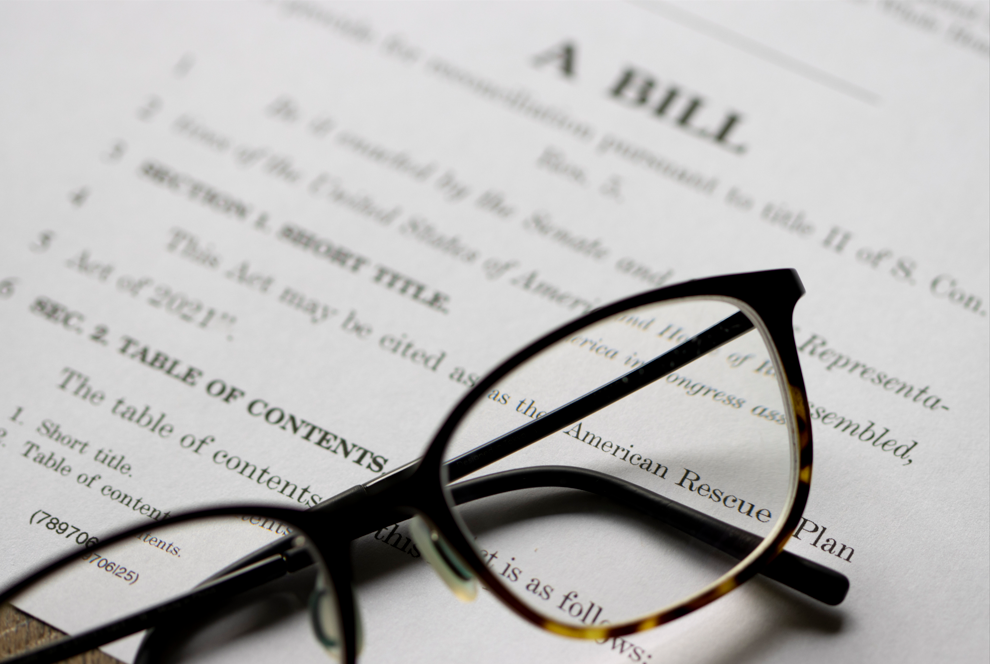 Advocacy
Become a Powerful Advocate
Foster a coalition of Commissioners who are committed to advancing workforce initiatives through CCI 
Connect with your local Workforce Director and Workforce Development Boards 
Stay informed on state and federal workforce legislation
Advocate through your local delegation
Refer businesses, community partners, and jobseekers to your local workforce center
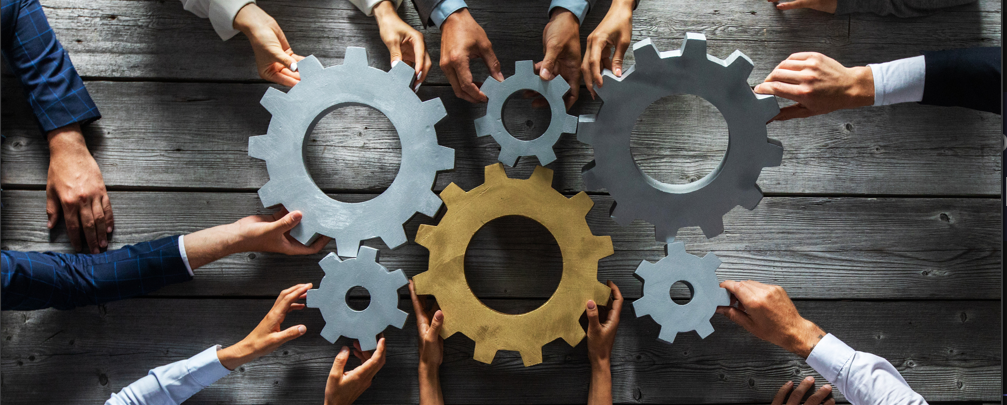 Engage and Make an Impact
Upcoming Events and Initiatives:
National Association of Workforce Boards (NAWB) Conference 
Annually in March
RMWDA Conference, in Partnership with Economic Development
October 13-16, 2024, Park Hyatt, Bever Creek 
Workforce Wednesday 
Actively engage with your local Workforce Development Board
Questions?
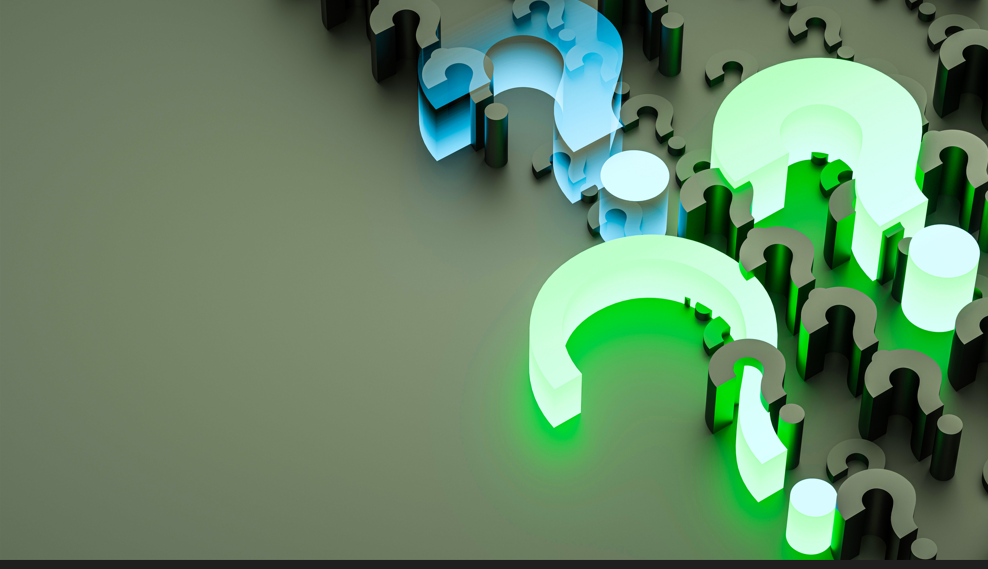 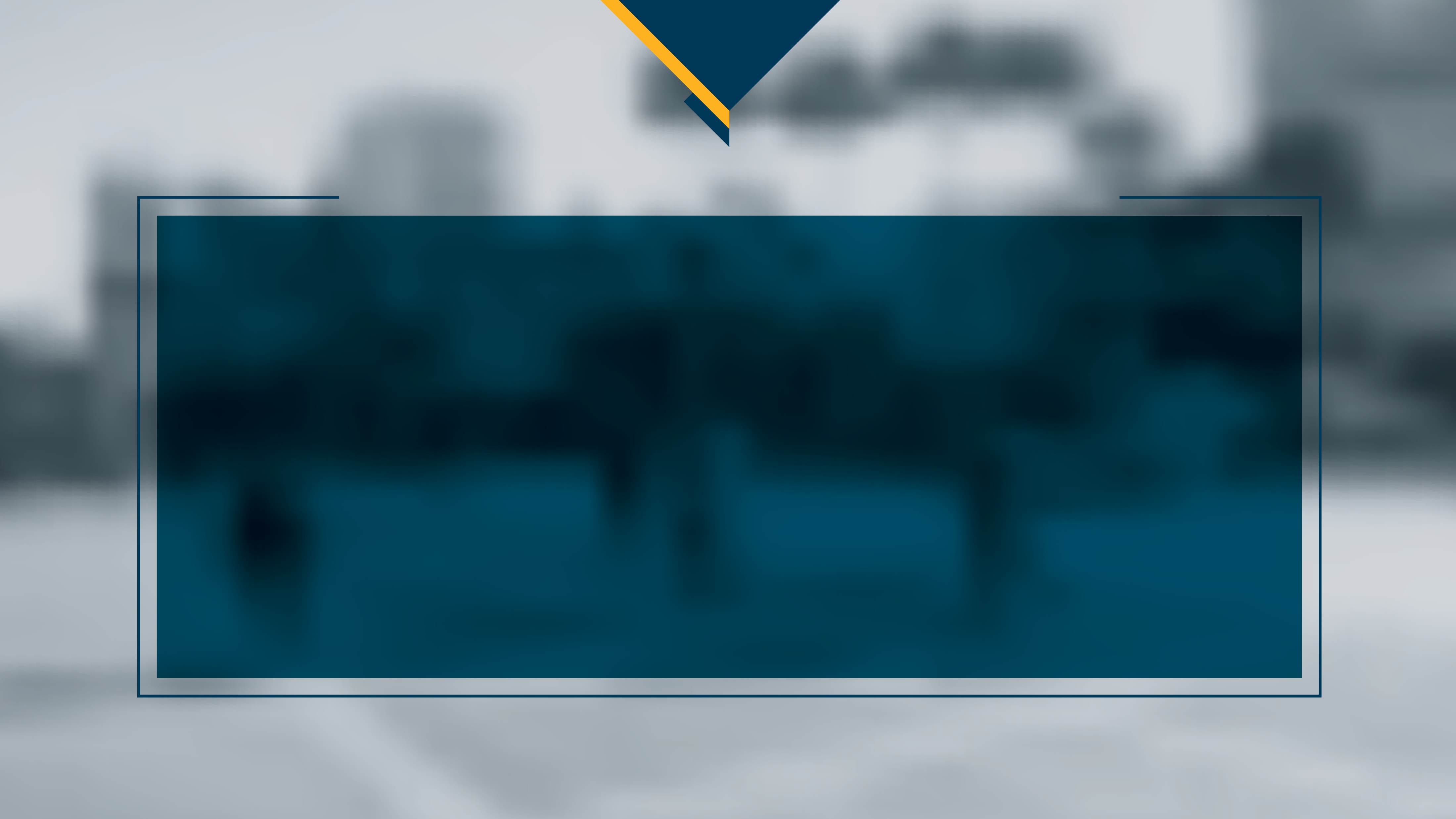 THANK YOU!
Tami Grant President, Rocky Mountain Workforce Development Assoc.
Deputy Director, Weld County Human Services 
tgrant@weld.gov
Sasha Easton Director, Arapahoe/Douglas Works!
seaston@arapahoegov.com
Suzie Miller Director, Colorado Rural Workforce Consortium 
suzie.miller@state.co.us
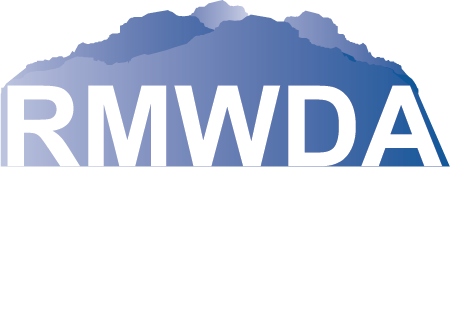